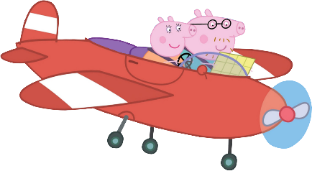 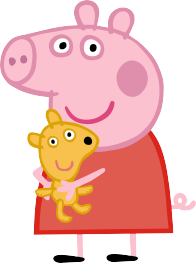 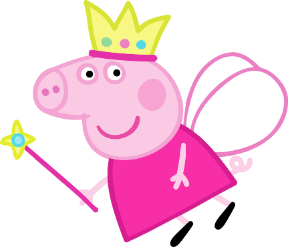 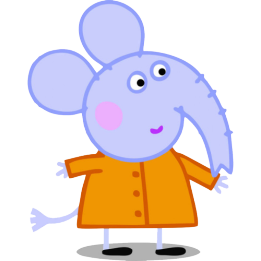 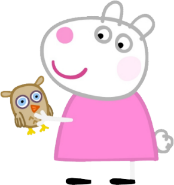 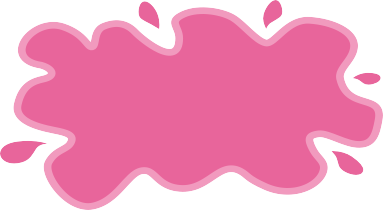 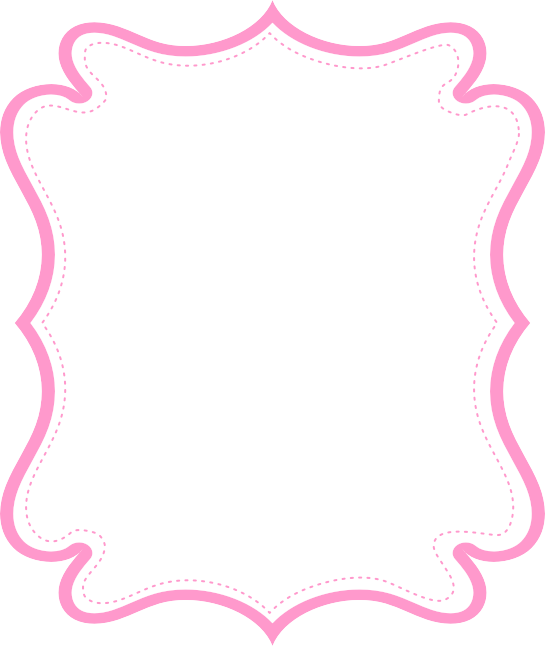 AGATHA
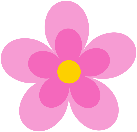 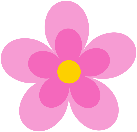 Mis 2 Añitos
Lunes 15 de Junio
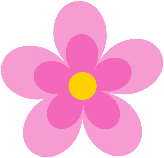 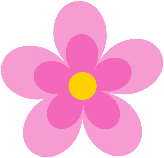 A las 16:00 hrs.
En Asoc. Los Rosales
Mz. A Lte. 17
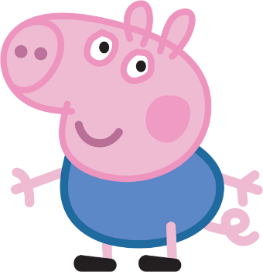 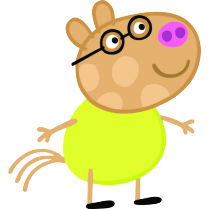 No faltes..!!
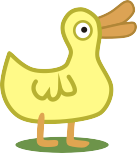 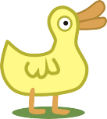 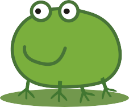 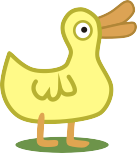 www.megaidea.net